Puntos de internación y de exportación
Mexicali
Los
 Algodones
Otay
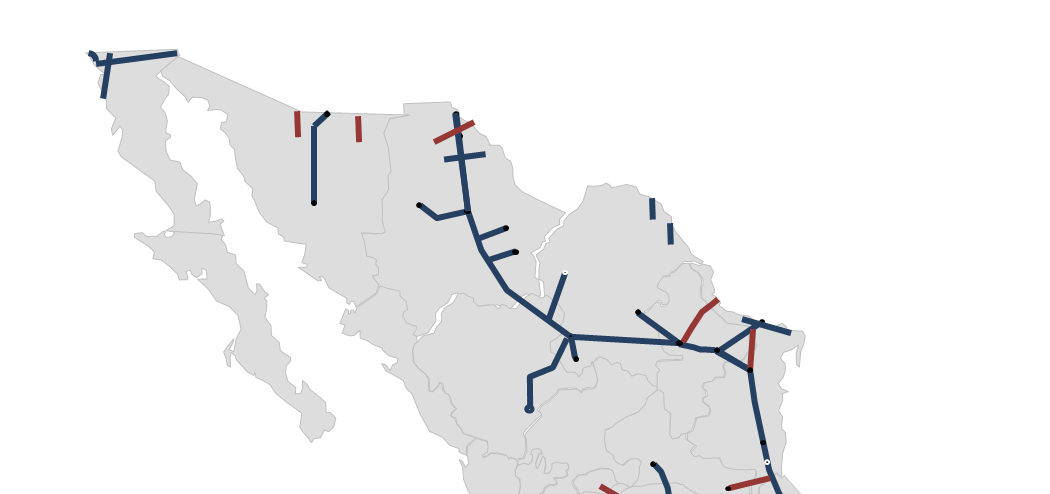 Nogales
Agua 
Prieta
Cd. Juárez
Naco
Acuña
Gloria a Dios
Ensenada (ECA)
Piedras
Negras
Cd. Mier-
Monterrey
Reynosa (Tetco)
Argüelles
Reynosa (Tennessee)
Río Bravo
Terminal de Almacenamiento GNL
Terminal de Altamira
Punto de importación y exportación
Punto de importación
Punto de exportación
Fuente: CRE, con base en información de importadores y exportadores
Balance de comercio exterior  de gas natural
enero 2007 – junio 2015
Fuente: CRE, con base en información de importadores, exportadores y Sener
Nota: Esta información se actualiza trimestralmente
Importaciones y exportaciones trimestrales  
Sector privado vs. PGPB
1T 2007 – 2T 2015
Fuente: CRE, con base en información de importadores, exportadores y Sener
Nota: Esta información se actualiza trimestralmente
M = Importación           X = Exportación
Balance de comercio exterior
Sector privado vs. PGPB
enero 2007 – junio 2015
Fuente: CRE, con base en información de importadores,  exportadores y Sener
Nota: Esta información se actualiza trimestralmente